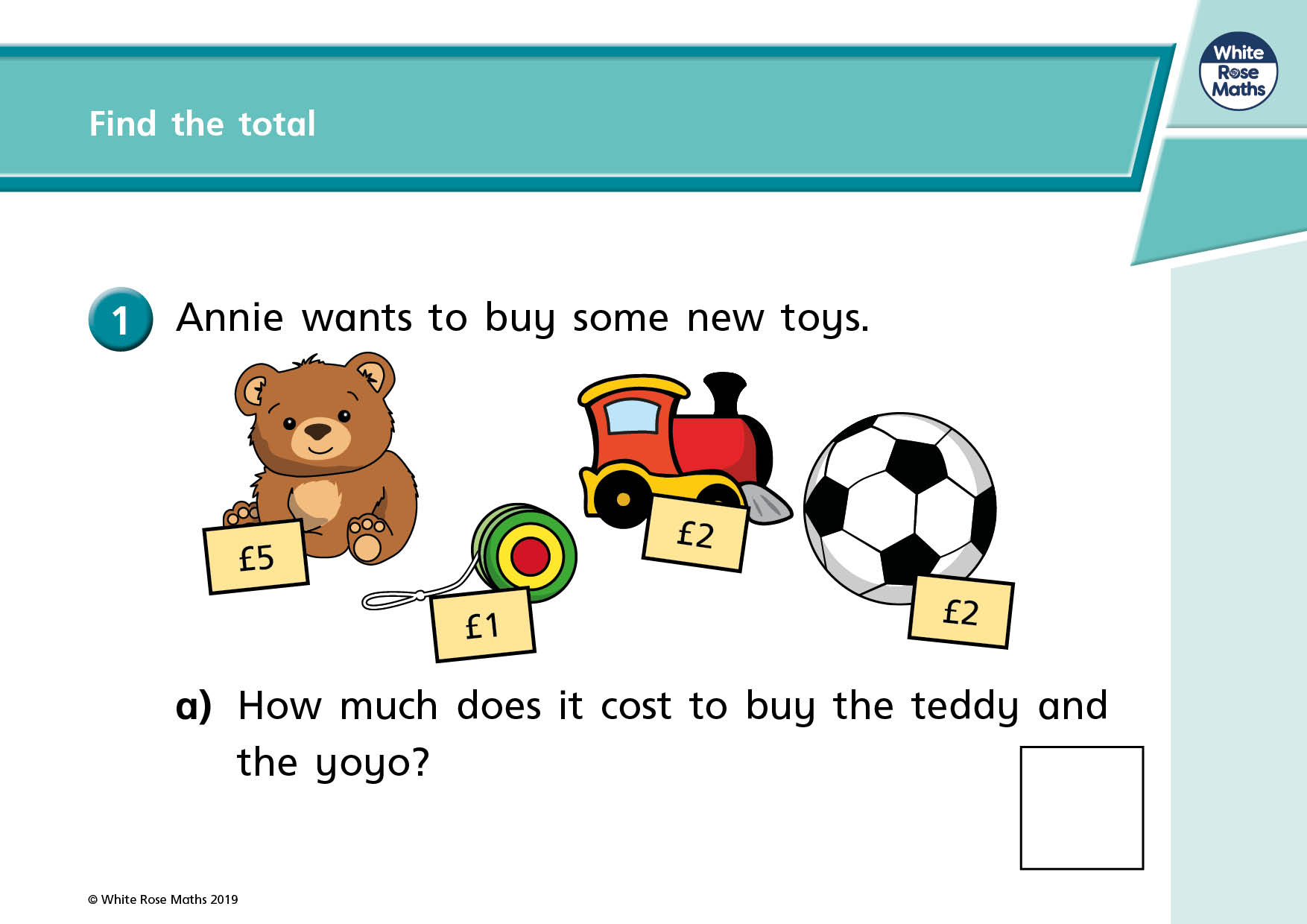 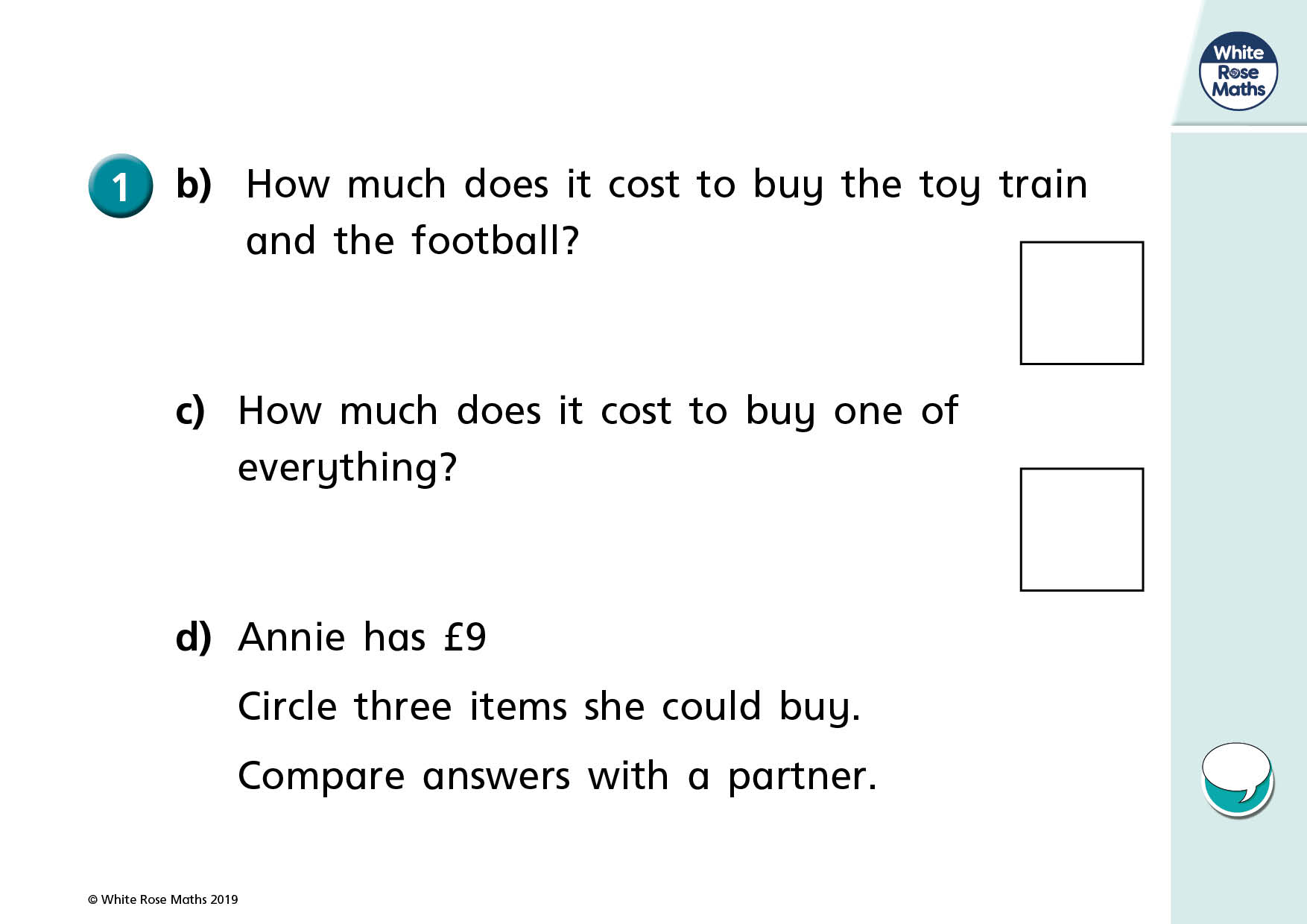 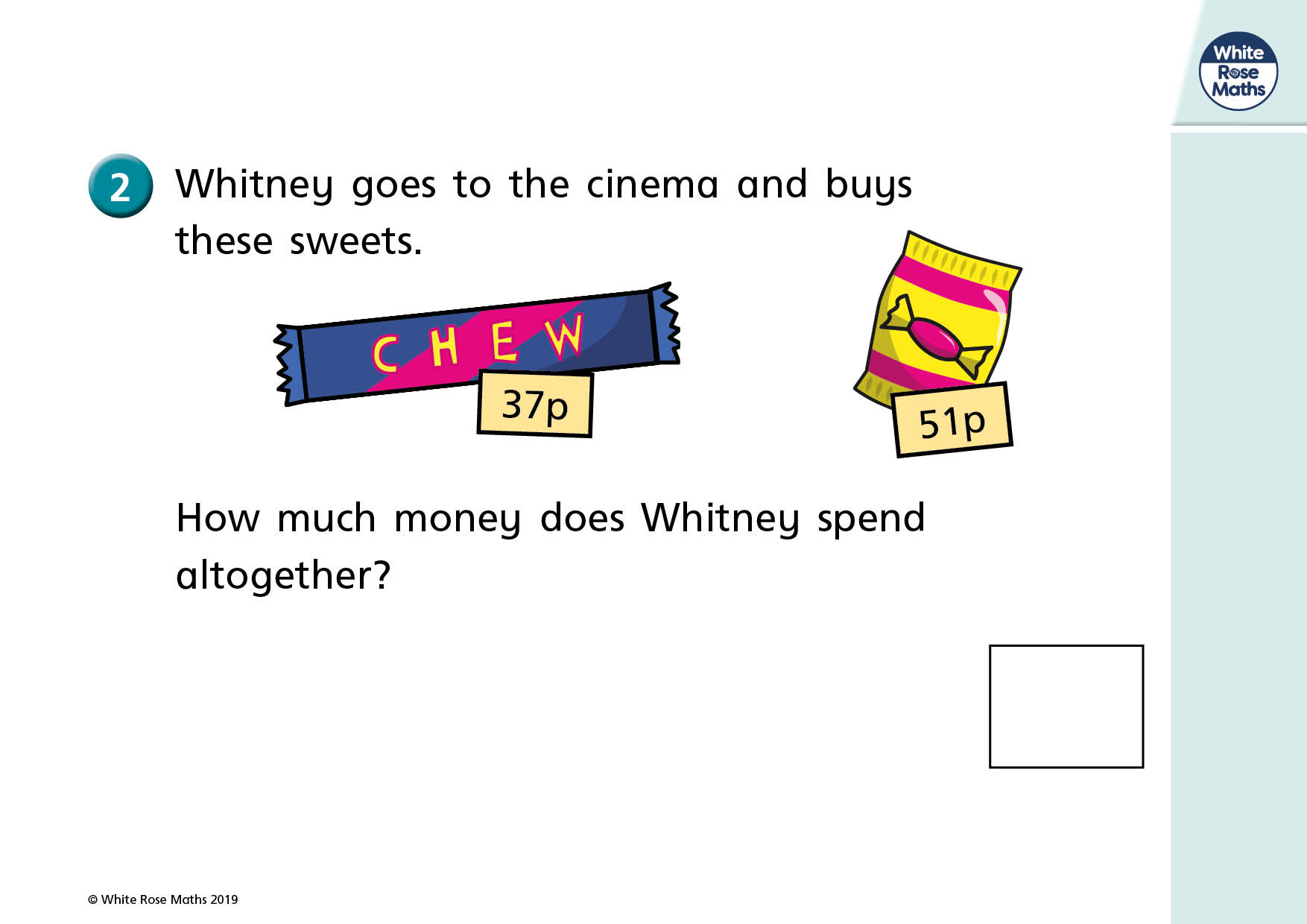 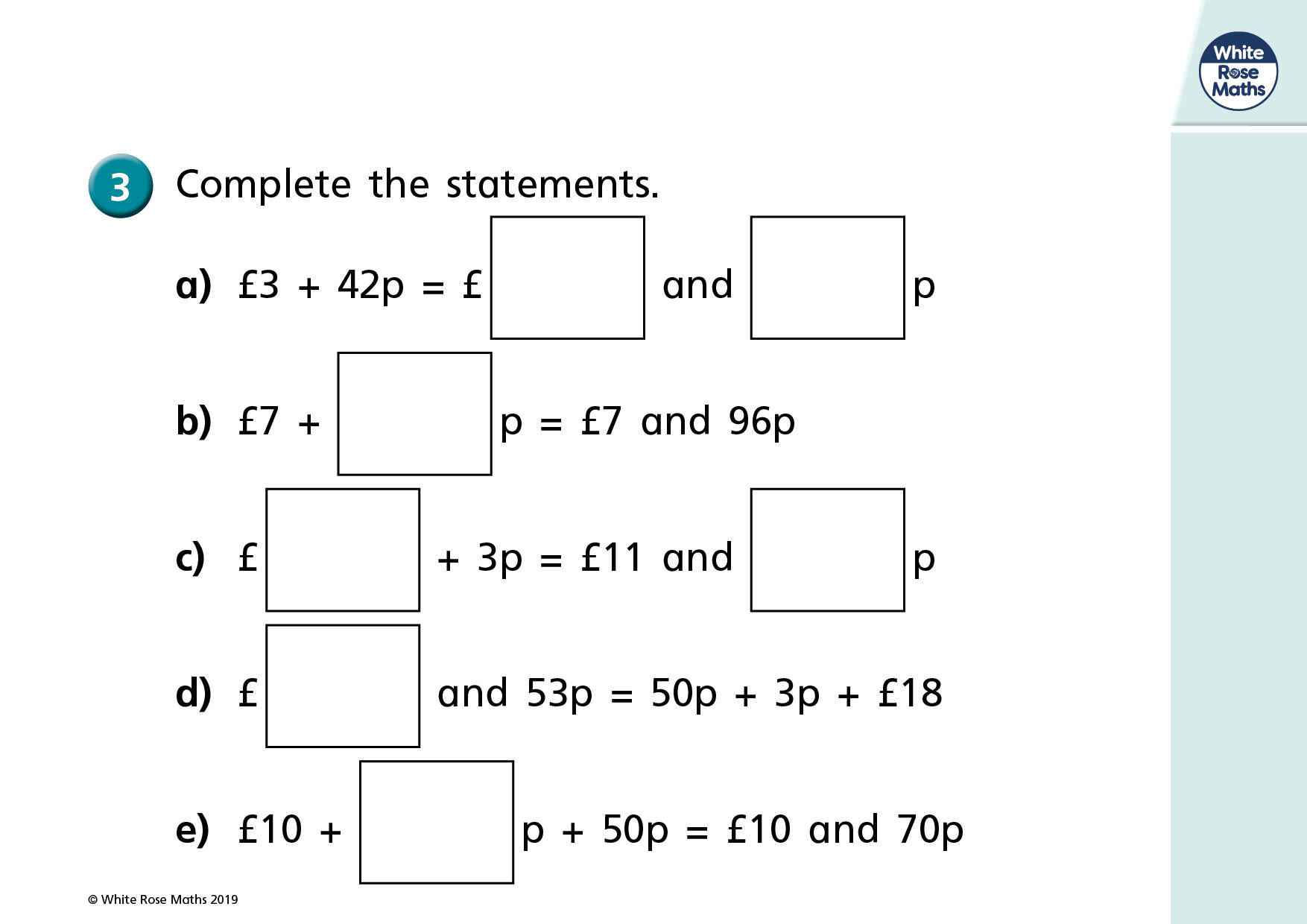 Find the total of the fruit and vegetables.
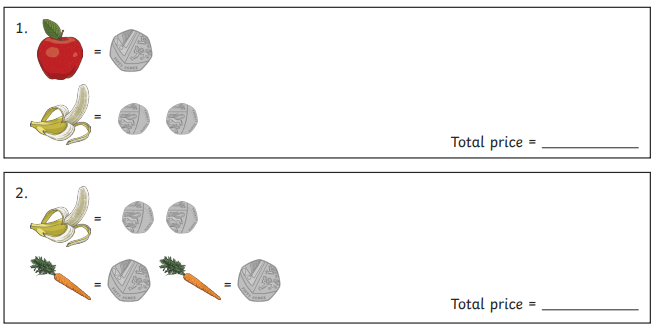 What coins could you use to make the total shown for each jar?
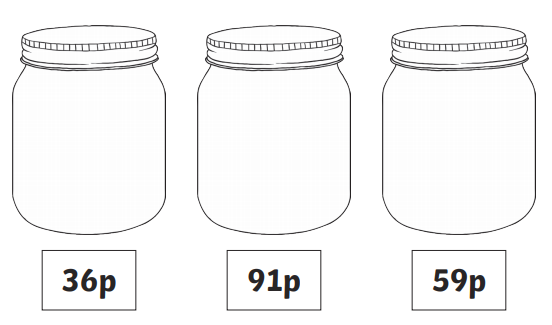